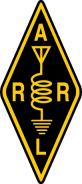 Training Volunteers
The ARRL
Introduction to Emergency Communication Course
EC-001 (2011)
Session Two
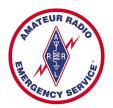 [Speaker Notes: Make sure you have modified the Name and Date.

Display this screen as students are arriving for class.]
Reminder
Complete two DHS/FEMA Courses
IS-100.b Introduction to ICS
IS-700 National Incident Management System
Http://training.fema.gov/IS/NIMS.asp
[Speaker Notes: ARRL conditions!

The two ICS courses must be complete before taking the final exam.]
Session Two Topic
Session 1 – Topics 1, 2, 3, 4, 5a, 5b
Session 2 – Topics 6, 7a, 7b, 7c, 7d, 8, 9, 10
Session 3 – Topics 11, 12, 13, 14, 15
Session 4 – Topics 16, 17, 18, 19, 20
Session 5 – Topics 21, 22, 23, 24, 25, 26, 27
Session 6 – Topics 28, 29, Summary, Final Exam
[Speaker Notes: The course requires a total of 18 hours. 

If a student misses one class they can take a practice quiz for each lesson missed.

A student missing two sessions will be asked to take the course again.

A student missing the last session must wait for the next class and attend the final session for taking the exam again.

An exception would be two Field Examiners agreeing to give the exam at a mutually scheduled time.]
Topic 7b – Introduction to Emergency                    Nets
Definitions
Net:
A group of stations who gather on one frequency, with a common purpose. The net provides a structure and organization to allow an orderly flow of messages.
Net Control Station (NCS):
The station in charge of the net and directing the flow of messages and general communications.
Formal Messages:
Written messages that are sent in a standardized format.
Informal or Tactical Messages:
Brief verbal or informal written messages, intended for direct and immediate delivery.
Traffic:
A term referring to messages sent over Amateur Radio, usually formal, written messages. More generally, any messages or activity on a particular frequency.
Definitions (cont)
Pass: To send messages from one station to another. 

Third Party Traffic: Messages transmitted on behalf of a person or organization other than a licensed Amateur Radio operator. This term also applies to when a person other than a licensed operator is allowed to use the microphone. 

Liaison Station: A station responsible for passing messages between different nets.
Net Formats
Directed Nets
NCS controls all activity
Check-in to receive permission

Open Nets
NCS is optional
NCS may step in to keep things orderly
Types of Emergency Nets
Traffic Net
Formal messages
NTS is a good example
Tactical Net
On-site communication
Monitoring and reporting
Resource Net
Manages resources
Logistics
Information Net
Usually open
SKYWARN is a good example
Checking Into an Emergency Net
Two times to “Check in”
To join the net
When you have messages, questions or information

Directed Emergency Net
NCS asks for check ins by priority; Emergency or Priority traffic, Normal traffic or relevant messages

	“Net Control, Aid1, with emergency traffic” 
	“Net Control, Aid1, with priority traffic”
	“Net Control, Aid1, with traffic”
	“Net Control, Aid1”
[Speaker Notes: Do not be too surprised if you receive a cool reception to your offer of help. It is usually nothing personal. Emergency nets are serious business. Most emcomm managers prefer to deal with people with known training and capabilities, and with whom they have worked before. You may not have the experience, skills or official credentials they require and they have no way of knowing what your true capabilities are. Some emcomm managers will assign you as an apprentice, logger, or as a "runner". If you are given such an opportunity, take it! It is all good experience and a great way to introduce yourself to the group. Better yet, become involved with your local emcomm group now do not wait for the next disaster.]
Checking Into an Emergency Net
Open Emergency Net
Listen first – ask for the NCS
	
If there is no NCS, proceed with good operating practices 

Call another station and wait for the response
[Speaker Notes: Do not be too surprised if you receive a cool reception to your offer of help. It is usually nothing personal. Emergency nets are serious business. Most emcomm managers prefer to deal with people with known training and capabilities, and with whom they have worked before. You may not have the experience, skills or official credentials they require and they have no way of knowing what your true capabilities are. Some emcomm managers will assign you as an apprentice, logger, or as a "runner". If you are given such an opportunity, take it! It is all good experience and a great way to introduce yourself to the group. Better yet, become involved with your local emcomm group now do not wait for the next disaster.]
Checking Into an Emergency Net
If you are not part of the organization operating the net
Before checking in make sure you have something to offer
Offer assistance – but do not insist to be included 

Do not be too surprised if you receive a cool reception to your offer of help

Emcomm managers prefer to deal with people with known training and capabilities, and with whom they have worked before.
May assign you as an apprentice, logger, or as a "runner". 
If you are given such an opportunity, take it!
[Speaker Notes: Do not be too surprised if you receive a cool reception to your offer of help. It is usually nothing personal. Emergency nets are serious business. Most emcomm managers prefer to deal with people with known training and capabilities, and with whom they have worked before. You may not have the experience, skills or official credentials they require and they have no way of knowing what your true capabilities are. Some emcomm managers will assign you as an apprentice, logger, or as a "runner". If you are given such an opportunity, take it! It is all good experience and a great way to introduce yourself to the group. Better yet, become involved with your local emcomm group now do not wait for the next disaster.]
Passing Messages
NCS will ask for a list of traffic by priority then:

May send you to a different frequency
Ask receiving station to call the sending station
Direct all traffic
“Breaking” the Net
Use only for emergencies - follow local procedures

Normal:
Wait for silence
Say “Break, Aid1”
Wait for NCS
Never say “break break” unless it is a true Critical Emergency!
Checking out of an Emergency Net
Once you are checked into an Emergency Net you are expected to be available until you check out.
Three reasons to check out:
The location is closing
You need a break
You have been relieved by another operator

Sign off with your tactical call sign followed by your FCC call sign.
Special Situations for Checking Out
If you are asked by someone in authority, such as a law enforcement officer, to move your station, then move immediately and without argument. Notify the NCS of the situation at the first appropriate opportunity.

If you are requested by someone in authority to turn off your radio, or to refrain from transmitting, do so immediately and without question. Do not notify Net Control until you have permission to transmit again, and can do so safely. There is usually a good reason for such a request. It may be an issue of security, or it may be a potential hazard, such as an explosive devise that could be triggered by RF energy.
Levels of Nets
Local
Regional
National

Liasions

NTS - National Traffic System
Non-Voice Nets
CW
VHF/UHF Packet
HF AMTOR, PACTOR
PSK31
WINLINK 2000
D-STAR

Practice – Practice - Practice
Summary
Any questions before the quiz?
Time  for  a Quiz
Take 30 Seconds adjust your workspace
30
Seconds
20
Seconds
10
Seconds
9
Seconds
8
Seconds
7
Seconds
6
Seconds
5
Seconds
4
Seconds
3
Seconds
2
Seconds
1
Seconds
Let's get started!
Topic 7b Question
Which of the following best describes a net?
A group of stations who purposely frequent the airwaves
A group of stations who gather on one frequency with a purpose
A group of stations who occasionally meet on various frequencies
A group of stations who purpose to meet at a particular time
Topic 7b Question
What is a major difference between an “open net” and a “directed net”?
The presence or absence of full control by a Net Control Station
The presence or absence of formal traffic
The type of radio traffic on the net
The approval or sanction of net operations by the FCC
Topic 7b Question
Which of the following is true of a “tactical net”?
The net is used to acquire volunteers and handle assignments
The net is used for the coordination of activities associated with future emergencies
The net may be directed or open, but will usually have a Net Control Station
The net handles only formal traffic
Topic 7b Question
When should you check in to an emergency net?
When you want to comment on something that someone else has said
When you are tired of listening
When you first join the net and when you have messages, questions or relevant information
When you first join the net and when you would like to send greetings to one of the participating stations
Topic 7b Question
What should you do if someone in authority asks you to move your station?
Do so immediately without argument and report to the NCS as soon as possible
Call the NCS for advice before moving
Tell the person in authority how difficult it is for you to comply
Demand a written order before complying
Any Questions Before Starting Topic 7c?